Cannabis Cultivation Program Update
Amber Morris, Branch Chief
Presented to California State Association of Counties
July 19, 2017
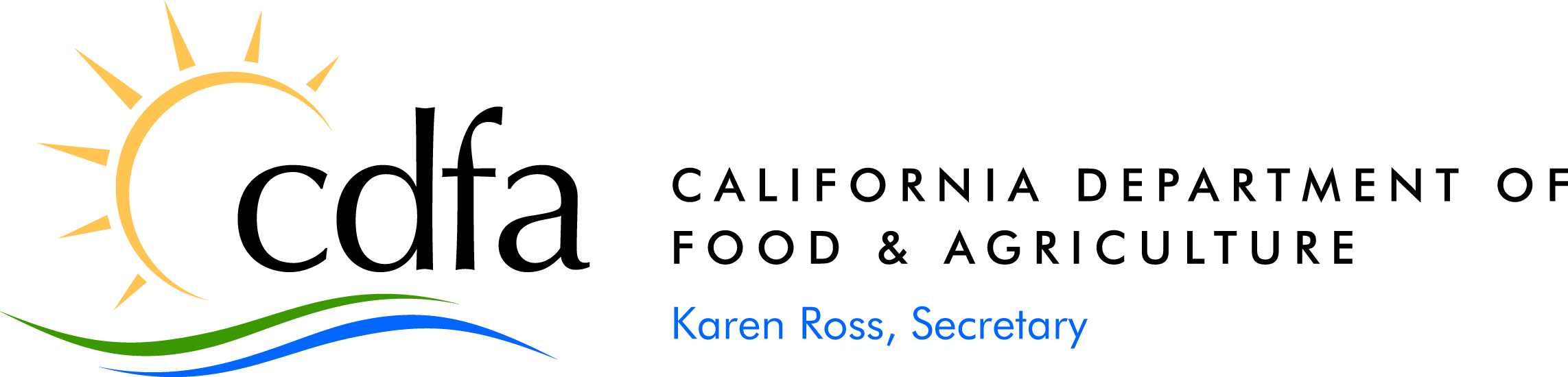 Who Does What?
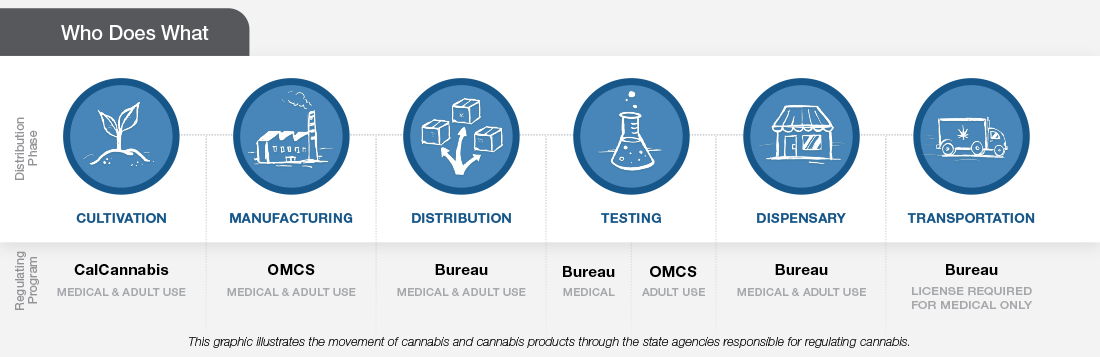 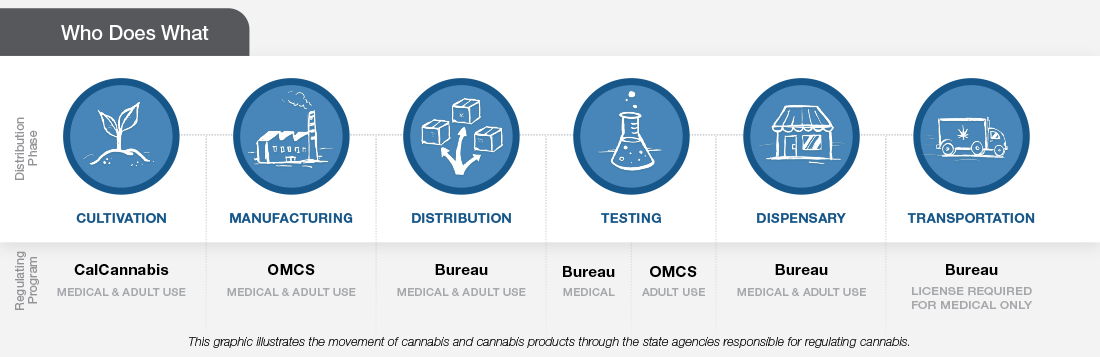 July 19, 2017 for CSAC
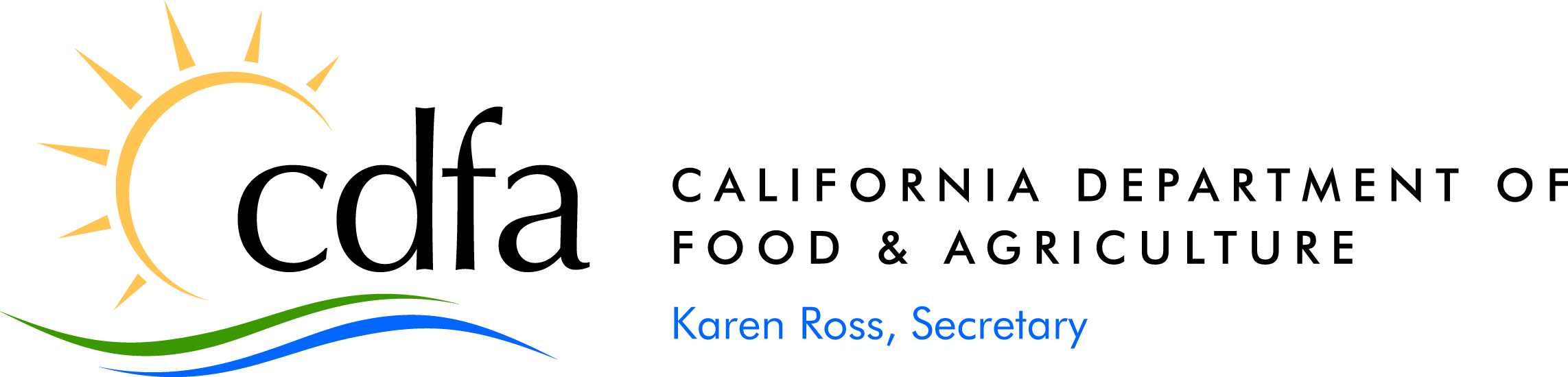 Proposed Cultivation Regulations
Definitions
Application
Licensing
Site Specific Requirements
Records & Track and Trace
Inspections
Enforcement
July 19, 2017 for CSAC
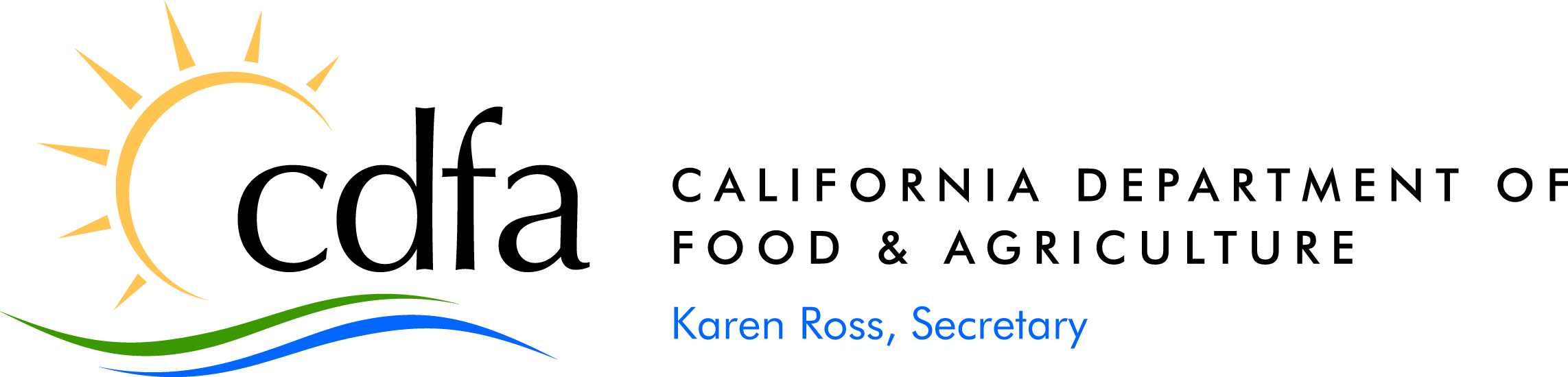 Local Permit, License or Other Authorization
Options:
Applicant may provide
Applicant may not provide

BPC section 26055(2)(b) requires that we notify the local contact regardless
cannabis.ca.gov
July 19, 2017 for CSAC
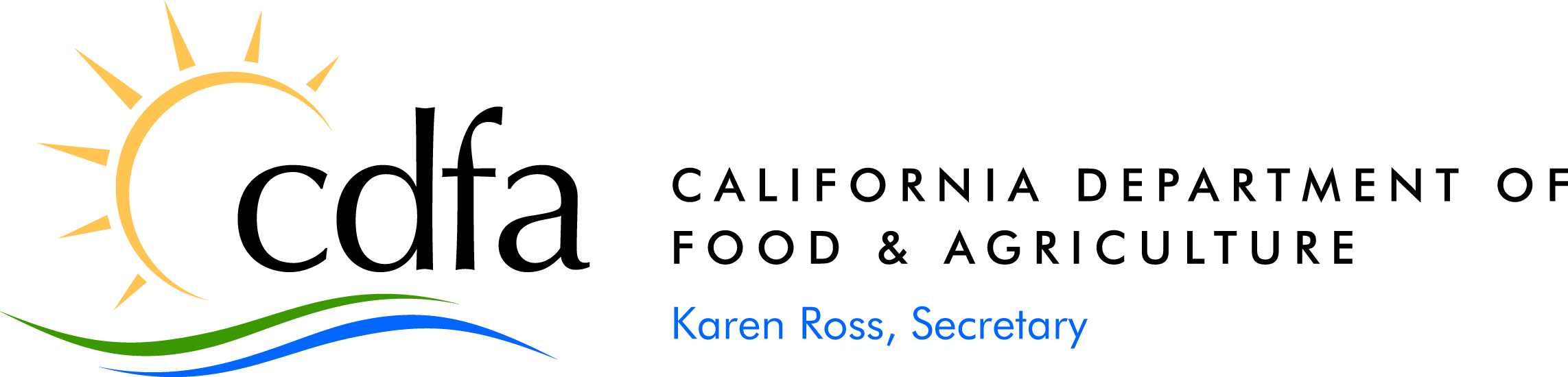 Program EIR
Began medical PEIR in April 2016

Expanded scope to add AUMA in April 2017 and sent out reviewed Notice of Preparation
July 19, 2017 for CSAC
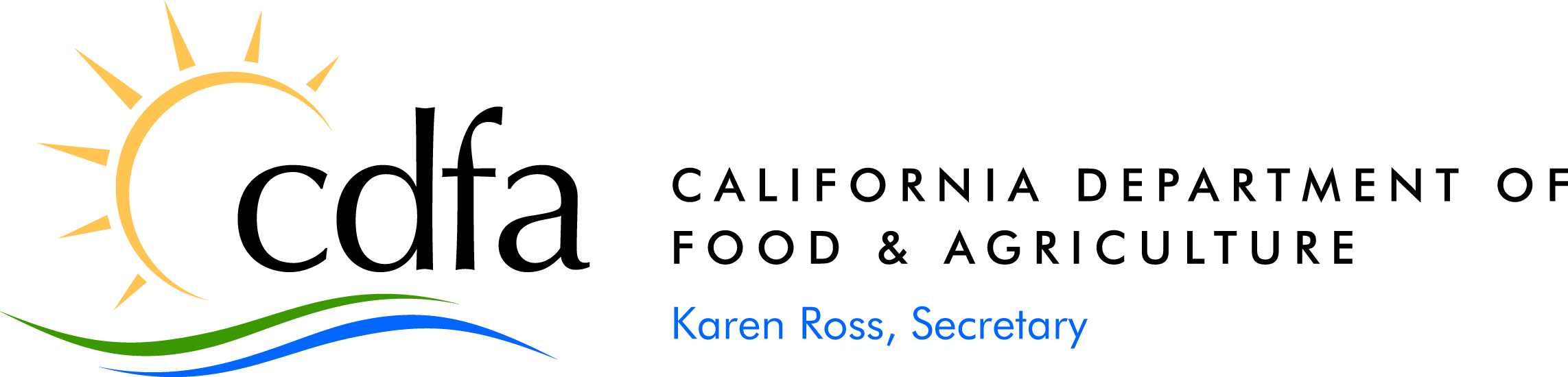 Draft Programmatic EIR
Released for public review on June 15, comment period ends July 31

Areas for site specific analysis are called out
July 19, 2017 for CSAC
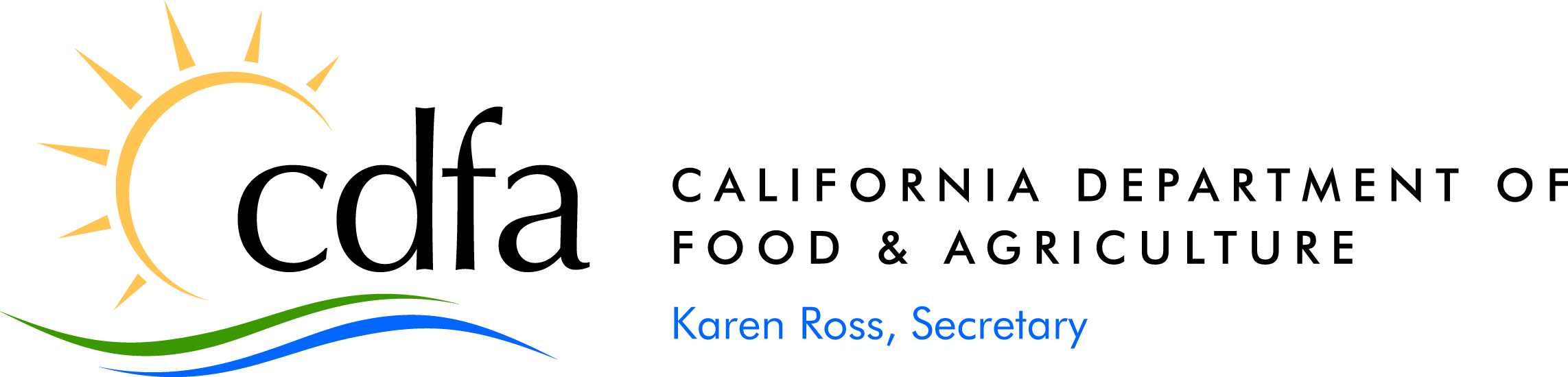 Technology Projects
CalCannabis is deploying 
two technology projects by 
Jan 2018:

Online licensing system
Track and trace system
July 19, 2017 for CSAC
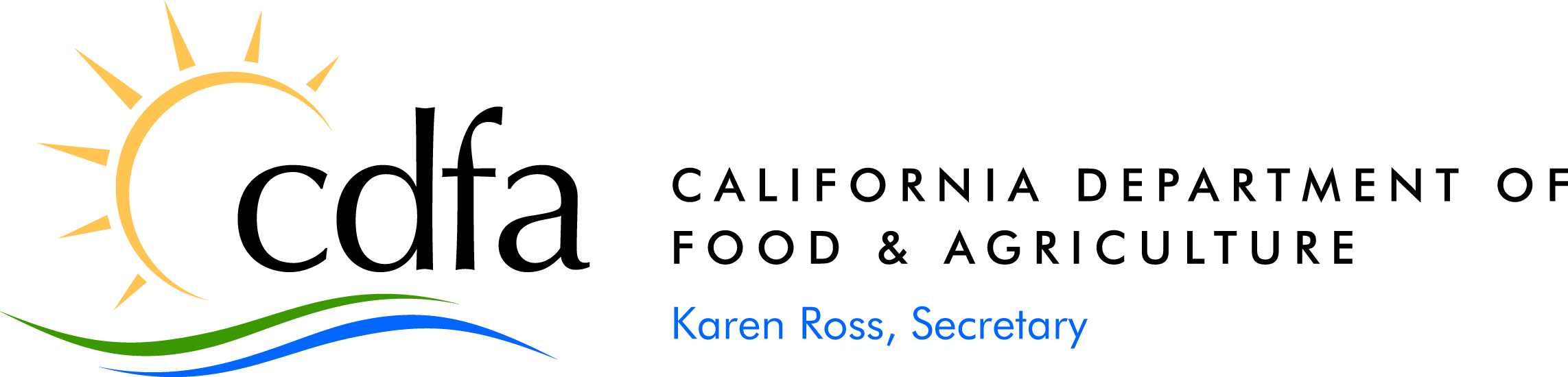 Contact Us!
Visit our website and join our email list: 
calcannabis.cdfa.ca.gov

(916) 263-0801

calcannabis@cdfa.ca.gov
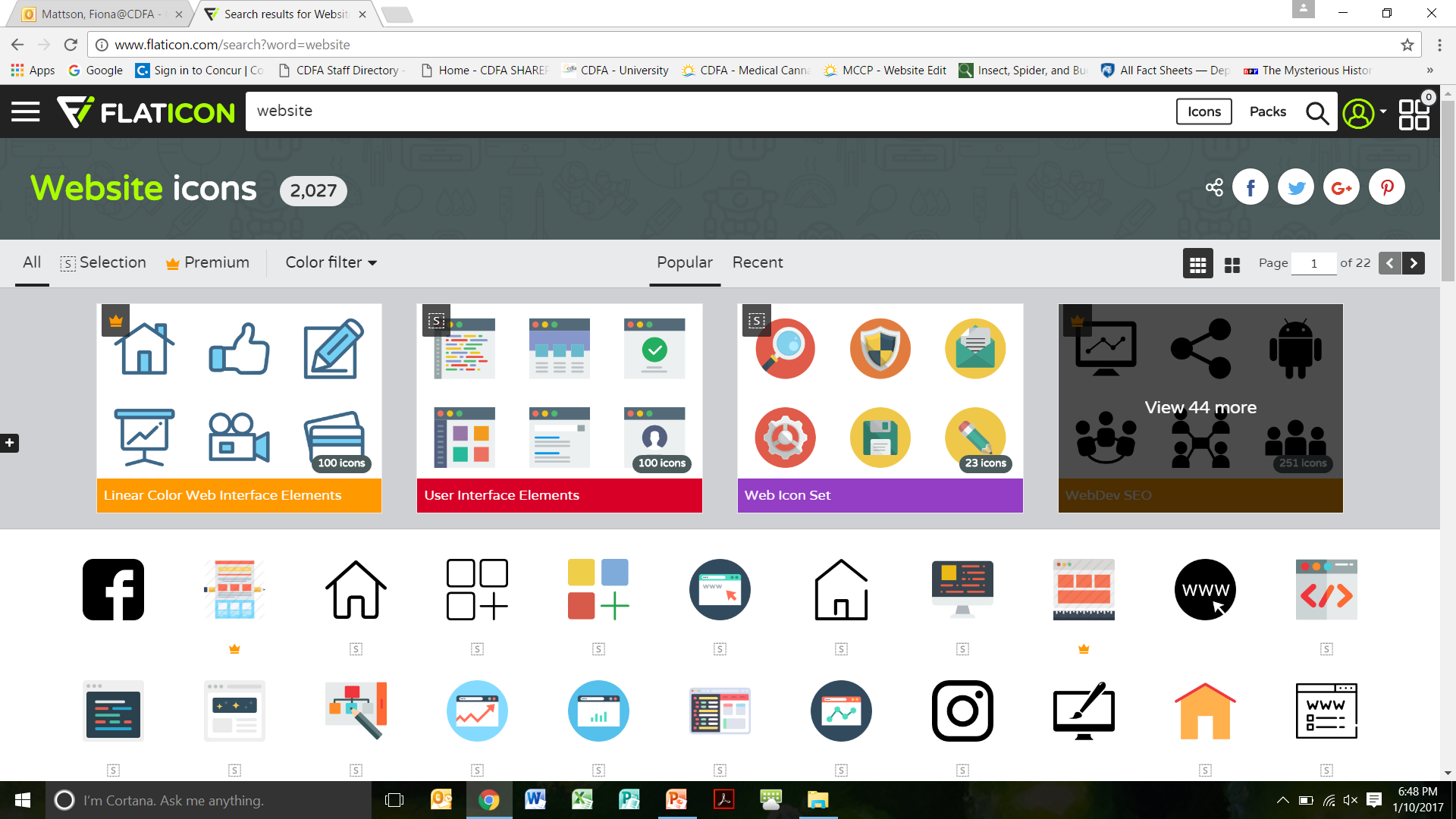 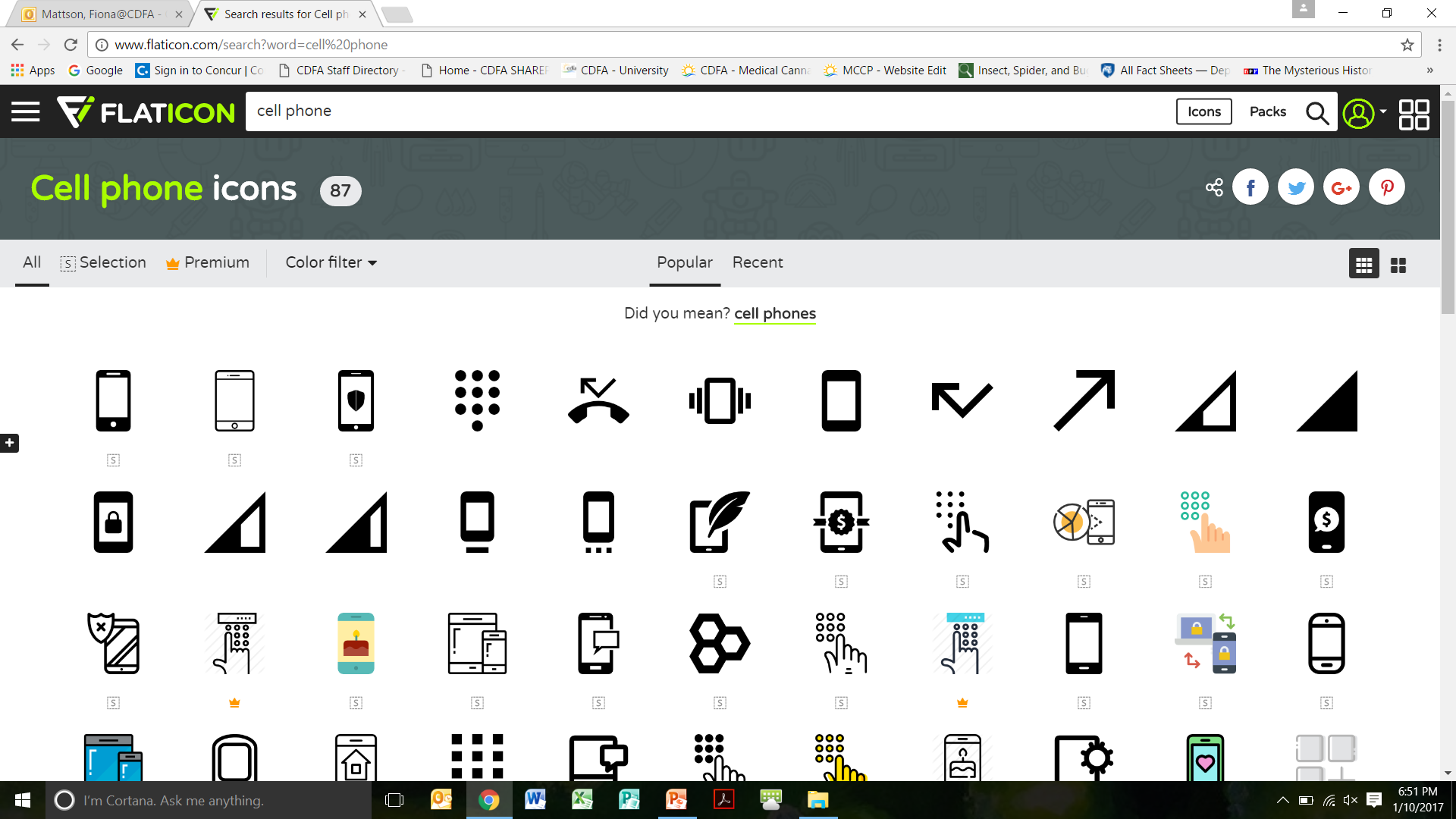 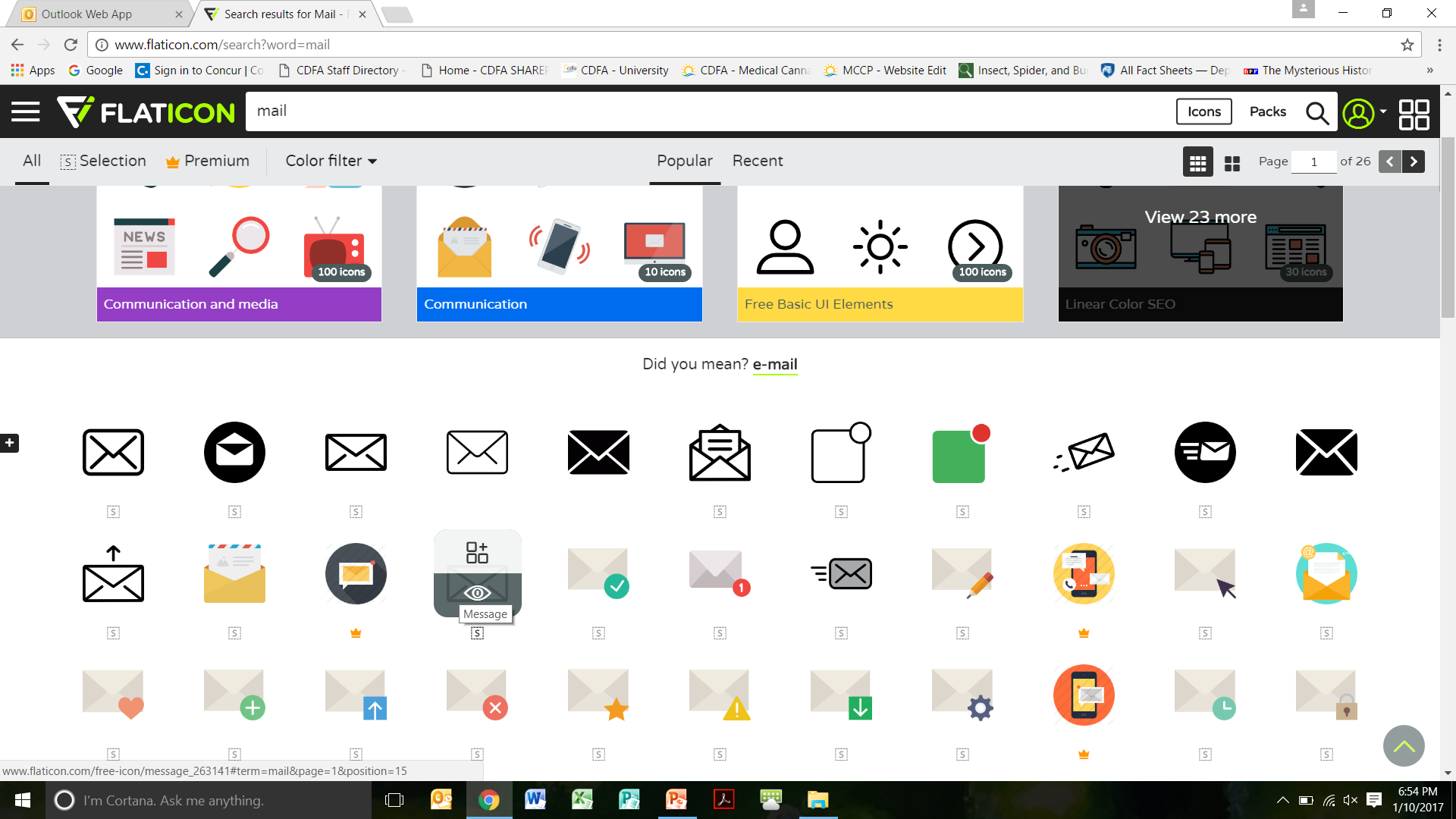 July 19, 2017 for CSAC